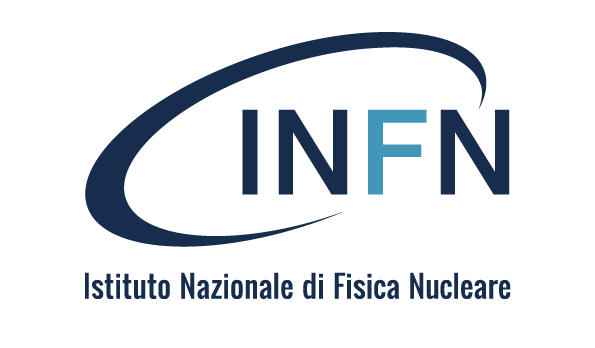 Evaluation of 
the transfer matrix
 of a plasma ramp with squared cosine shape
via an approximate solution of Mathieu differential equation
Evaluation of 
the transfer matrix
 of a plasma ramp with squared cosine shape
via an approximate solution of Mathieu differential equation
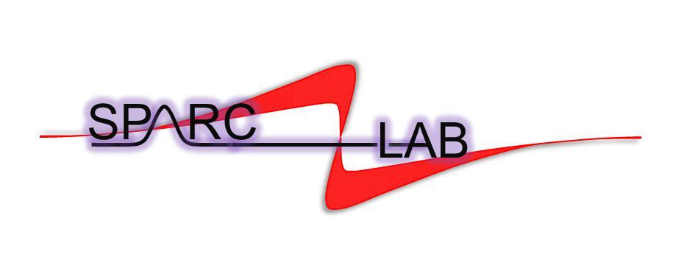 Stefano Romeo stefano.romeo@lnf.infn.it
Island of Elba 2023-09-18
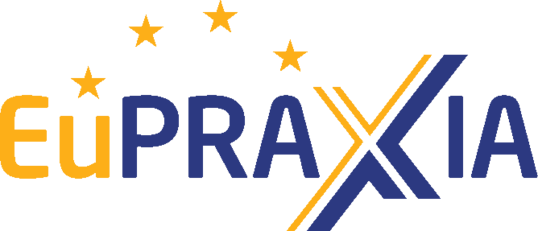 6th European Advanced Accelerator Concepts Workshop
Outline: Plasma transport line optimization
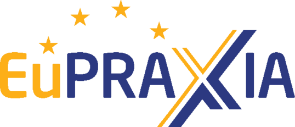 Emittance preservation inside plasma is difficult, since in order to balance the extreme focusing field inside plasma the beam needs to be focused up to few micrometers/sub micrometer scale
Guide
Vacuum
Capillary
High sensitivity to transverse instability!
Plasma channel
A PLASMA RAMP CAN HELP TO RELAX MATCHING CONDITIONS!!!
Electrode
Courtesy of A. Biagioni
Evaluation of ramp transfer matrix
Analytical solution:
Find a general rule for a suitable shape
At the edge of discharge capillaries, regions with a gradually decreasing plasma density form, connecting the plasma plateau to the vacuum
Which plasma ramp?
Numerical solution:
For any working point perform several simulation scans
These regions are commonly referred to as plasma ramps
Island of Elba 2023-09-18
Stefano Romeo stefano.romeo@lnf.infn.it
6th European Advanced Accelerator Concepts Workshop
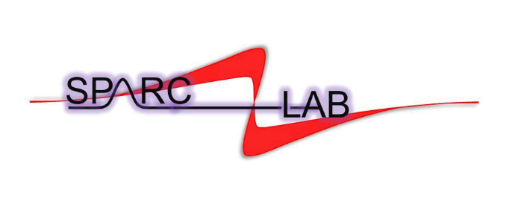 Theory: Plasma focusing strength
Envelope equation
Neglecting constants, the focusing force inside a plasma ramp depends only from the plasma density, with the energy taken as a parameter
Ion column model
(only the particles inside the bubble)
Plasma focusing strength?
Matching conditions on the plateau
Island of Elba 2023-09-18
Stefano Romeo stefano.romeo@lnf.infn.it
6th European Advanced Accelerator Concepts Workshop
Method: Hill’s Equation
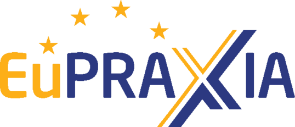 Hill’s Equation
Negligible deceleration
The computation is performed over the inverse matrix in order to have simplified matching conditions
Island of Elba 2023-09-18
Stefano Romeo stefano.romeo@lnf.infn.it
6th European Advanced Accelerator Concepts Workshop
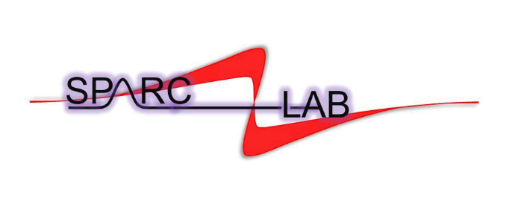 Framework: Squared Cosine plasma ramp
Solutions are continuous and derivable
One solution is even, the other is odd
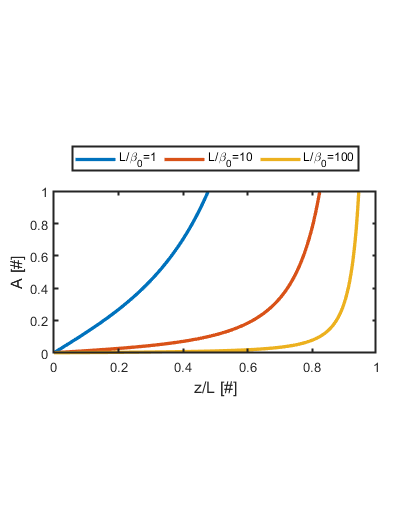 Ramps with an even functional form guarantee the possibility to respect matching conditions
Realistic ramp
No discontinuity at any derivative order
Partially concave, partially convex
Never adiabatic
Island of Elba 2023-09-18
Stefano Romeo stefano.romeo@lnf.infn.it
6th European Advanced Accelerator Concepts Workshop
Expansion: Mathieu Equation
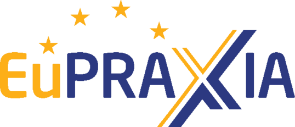 Mathieu Equation
Hill’s Equation
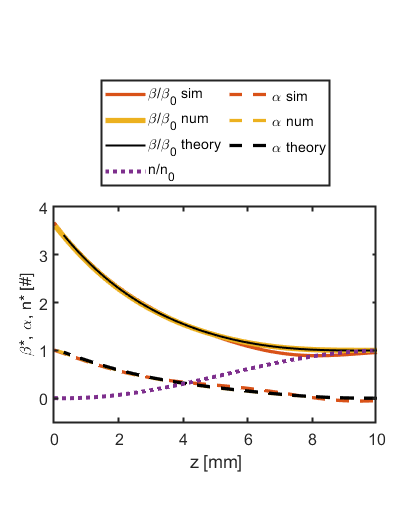 Even and odd normalized Mathieu Functions
Island of Elba 2023-09-18
Stefano Romeo stefano.romeo@lnf.infn.it
6th European Advanced Accelerator Concepts Workshop
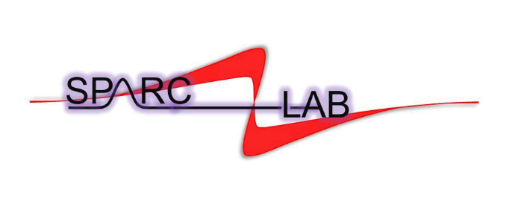 Simplify: Normalized transfer matrix
Normalization
Extraction
Geometric factor
Normalized transfer matrices
Injection
Island of Elba 2023-09-18
Stefano Romeo stefano.romeo@lnf.infn.it
6th European Advanced Accelerator Concepts Workshop
Approximation: Behavior of Mathieu functions
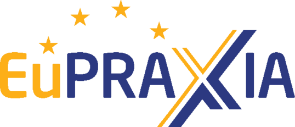 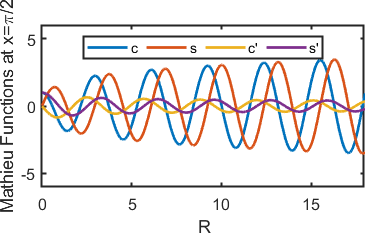 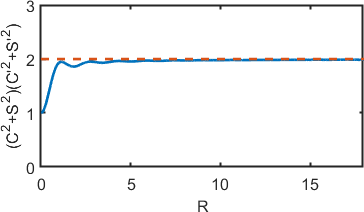 Island of Elba 2023-09-18
Stefano Romeo stefano.romeo@lnf.infn.it
6th European Advanced Accelerator Concepts Workshop
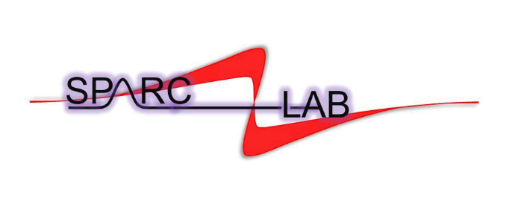 Alignment: Evaluation of the constants
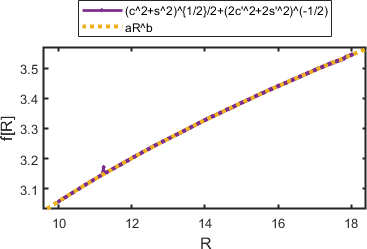 Island of Elba 2023-09-18
Stefano Romeo stefano.romeo@lnf.infn.it
6th European Advanced Accelerator Concepts Workshop
Check: Numerical vs. Analytical Approximation
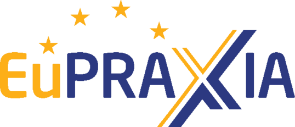 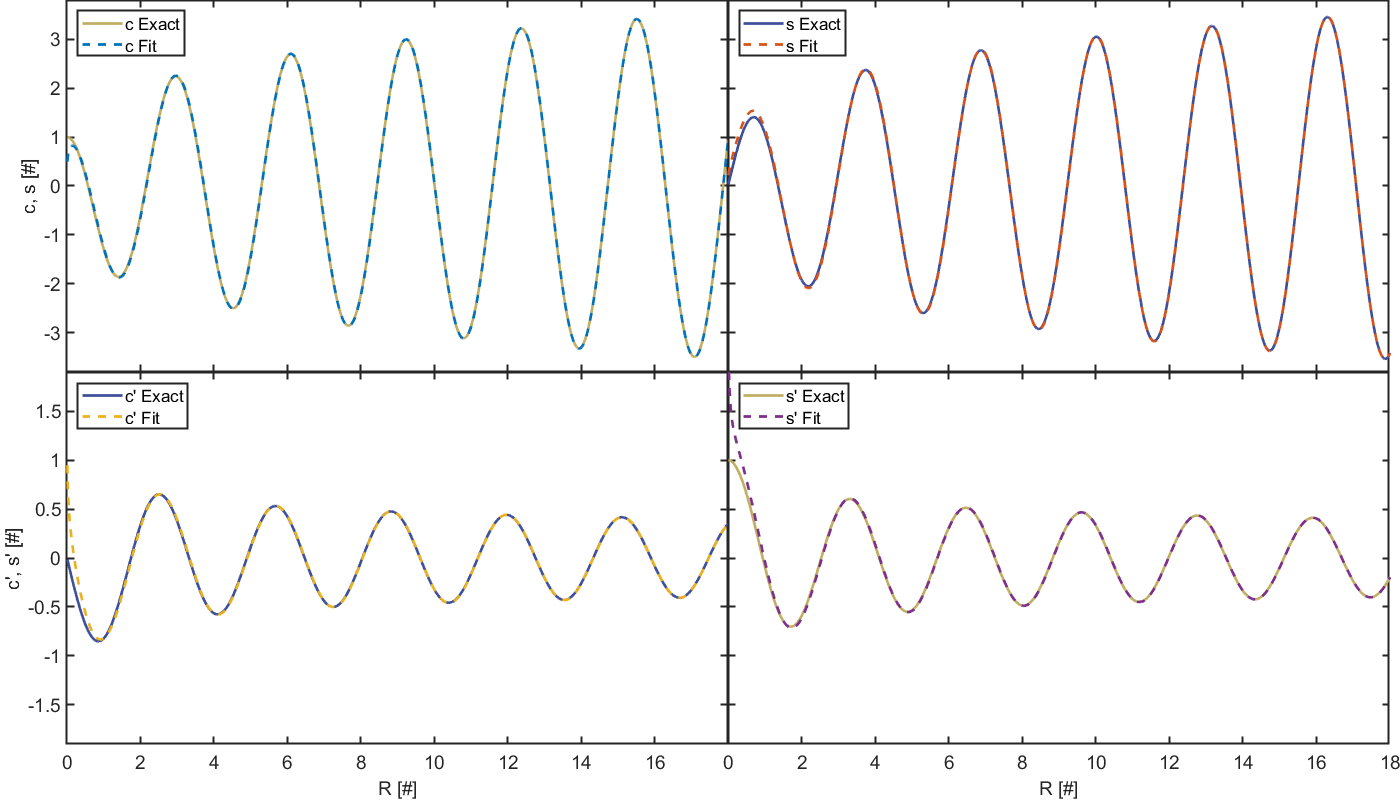 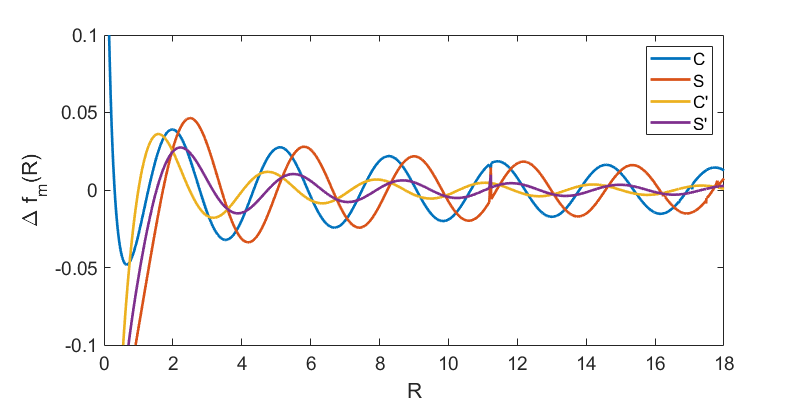 Island of Elba 2023-09-18
Stefano Romeo stefano.romeo@lnf.infn.it
6th European Advanced Accelerator Concepts Workshop
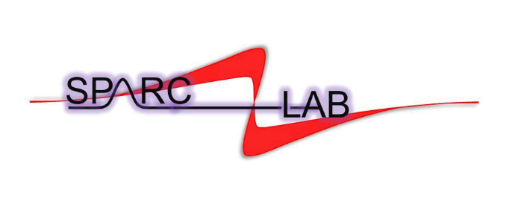 Application: Stabilizing effect of the ramp
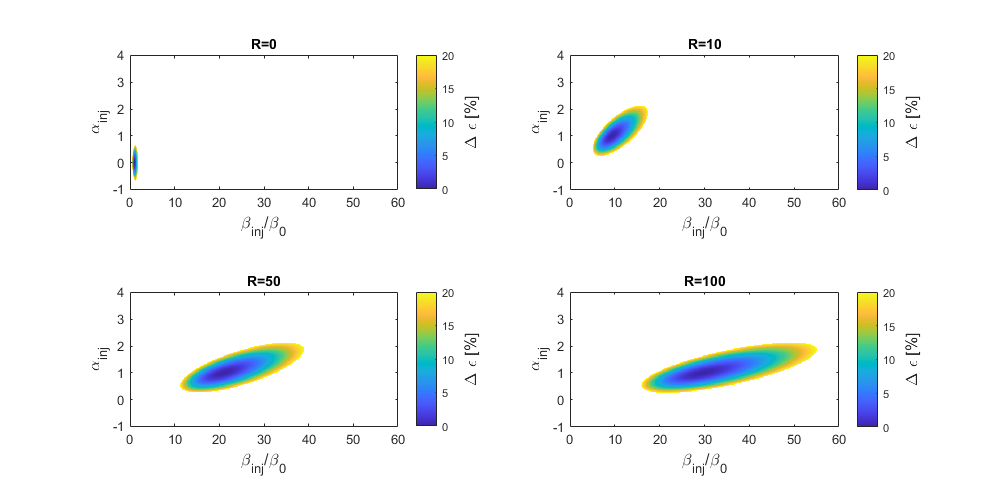 Transfer matrix
Mehrling-Floettmann equation for emittance growth
Mehrling, T., et al. "Transverse emittance growth in staged laser-wakefield acceleration." Physical Review Special Topics-Accelerators and Beams 15.11 (2012): 111303.
Island of Elba 2023-09-18
Stefano Romeo stefano.romeo@lnf.infn.it
6th European Advanced Accelerator Concepts Workshop
Perspective: Experimental ramps
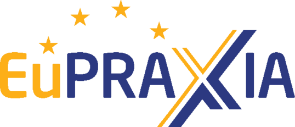 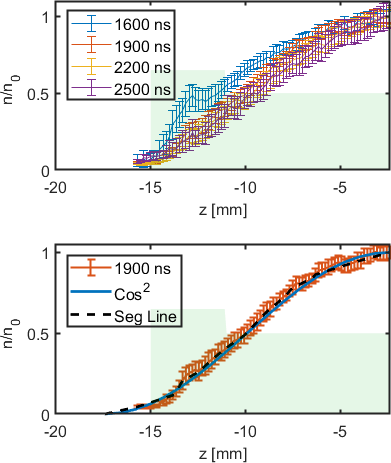 Plasma ramps with squared cosine shape were actually realized at the plasma lab of SPARC_LAB facility by means of tapered capillaries
The measured shapes were replied in numerical simulations by means of segmented lines and tested in comparison with analytical squared cosine shape
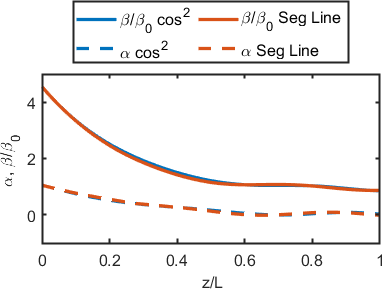 The results are consistent with the expectations
Island of Elba 2023-09-18
Stefano Romeo stefano.romeo@lnf.infn.it
6th European Advanced Accelerator Concepts Workshop
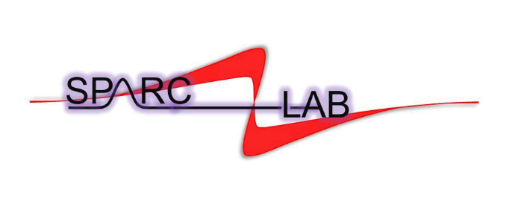 Conclusion: Summary
We opted for a purely analytical approach trying to evaluate the transfer matrix of a plasma ramp
We concluded that a ramp with a symmetric form could simplify the problem
We opted for a ramp with a squared cosine shape
We evaluated that this ramp is never adiabatic and its application lead to Mathieu Equation
We compared the solution of the Mathieu Equation with actual envelope evolution
We deduced that the ramp transfer matrix can be normalized to a geometric parameter
We found an analytical approximation that allows to write the transfer matrix in a simple way
We opted for a purely analytical approach trying to evaluate the transfer matrix of a plasma ramp
We concluded that a ramp with a symmetric form could simplify the problem
We opted for a ramp with a squared cosine shape
We evaluated that this ramp is never adiabatic and its application lead to Mathieu Equation
We compared the solution of the Mathieu Equation with actual envelope evolution
We deduced that the ramp transfer matrix can be normalized to a geometric parameter
We found an analytical approximation that allows to write the transfer matrix in a simple way
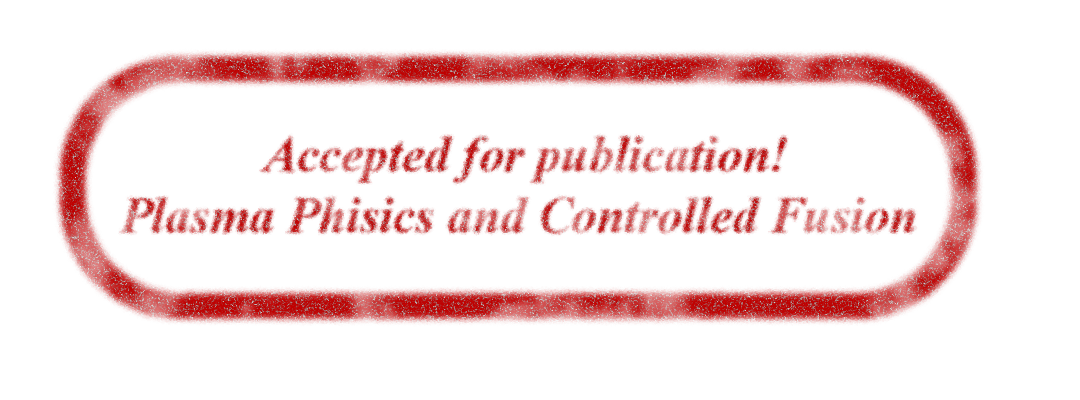 Tons of applications on their way!
Tons of applications on their way!
Island of Elba 2023-09-18
Stefano Romeo stefano.romeo@lnf.infn.it
6th European Advanced Accelerator Concepts Workshop
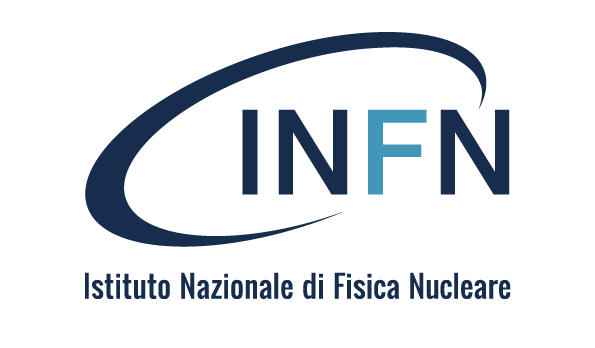 Thank youforthe attention!
Thank youforthe attention!
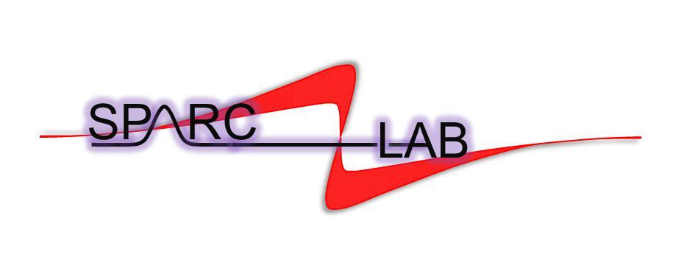 Stefano Romeo stefano.romeo@lnf.infn.it
Island of Elba 2023-09-18
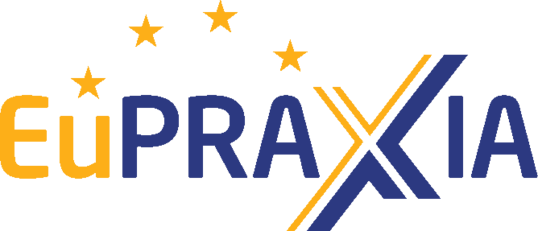 6th European Advanced Accelerator Concepts Workshop
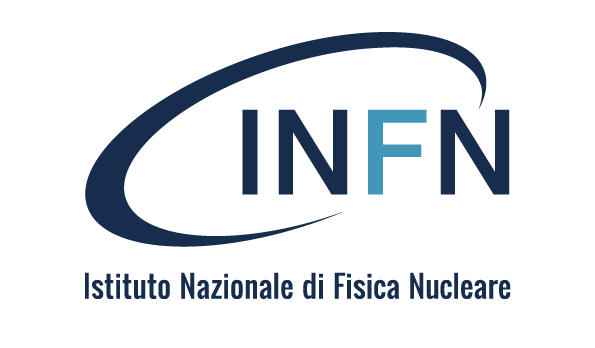 Very special thanks to those who collaborated with me in the realization of this work

Angelo Biagioni
Lucio Crincoli
Alessio Del Dotto
Massimo Ferrario
Anna Giribono
Gianmarco Parise
Andrea Renato Rossi
Gilles Jacopo Silvi
Cristina Vaccarezza
Very special thanks to those who collaborated with me in the realization of this work

Angelo Biagioni
Lucio Crincoli
Alessio Del Dotto
Massimo Ferrario
Anna Giribono
Gianmarco Parise
Andrea Renato Rossi
Gilles Jacopo Silvi
Cristina Vaccarezza
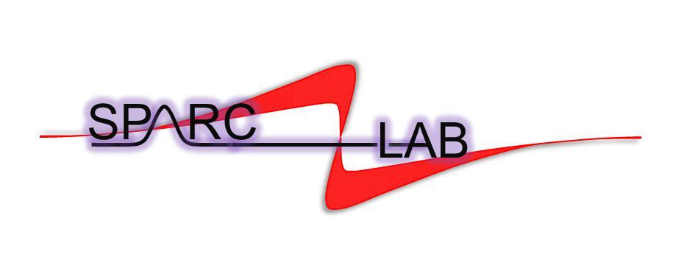 Stefano Romeo stefano.romeo@lnf.infn.it
Island of Elba 2023-09-18
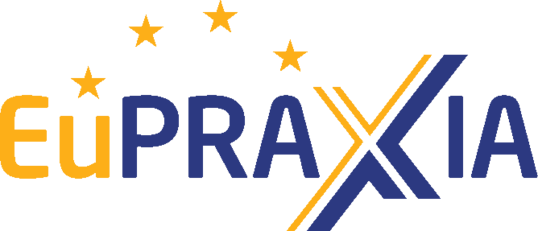 6th European Advanced Accelerator Concepts Workshop